СССР и Мир в начале 1980-х гг. предпосылки реформ
П. 15 
История 11 класс
Мир в начале 1980-х гг.
Вопрос ?
В чем отличие постиндустриального общества от индустриального?
Какие процессы происходили в мире под влиянием научно-технического процесса
Нарастание кризисных явлений в социальной и идейно-политической жизни СССР
Охарактеризуйте социально-экономическое положение СССР к середине 1980-х гг.
Стр. 203-204
Компьютерная и информационная система?
Промышленность ?
Сельское хозяйство ?
Экономика ?
Финансы?
Политическая и партийная система ?
Андропов Юрий Владимирович 1914-1984 гг.
Черненко Константин Устинович 1911-1985 гг.
Горбачев Михаил Сергеевич (1931-2022)
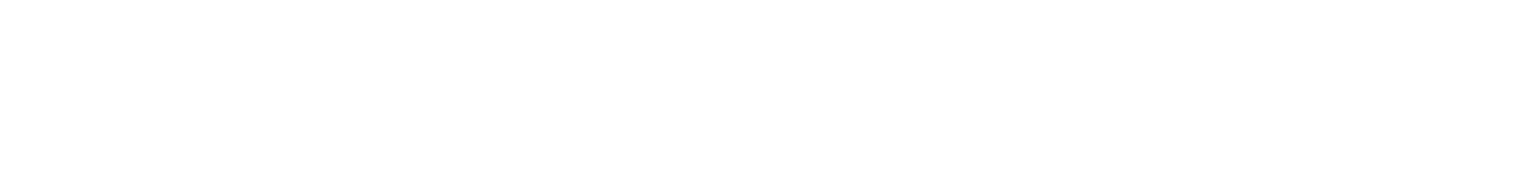 Домашнее задание
П. 15 вопросы 
стр. 14 
Думаем , сравниваем , рассуждаем № 5 (письменно)